VOICES 
- Make places tell personal stories -
VALUE PROPOSITION
Cultural immersion through personal stories
PROBLEM
People would like to get authentic and personal perspectives on new cultures, but without intruding by asking questions
SOLUTION
Empower local perspectives on culture via virtual storytelling to enable cultural exploration
[Speaker Notes: I cant make the arrow thicker for some reason???]
TASKS
SIMPLE
MODERATE
COMPLEX
Listen to a story
Find a new story
Share your own story
SIMPLE TASK: LISTEN TO A STORY
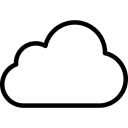 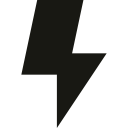 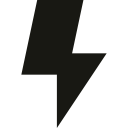 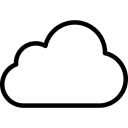 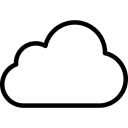 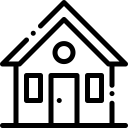 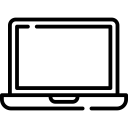 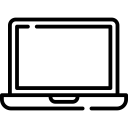 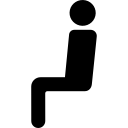 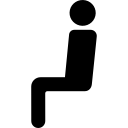 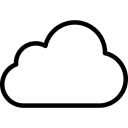 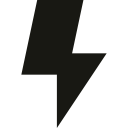 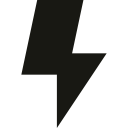 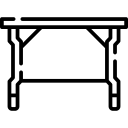 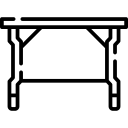 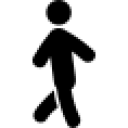 Taylor at her computer looking for places to visit in Los Angeles to get to know the local culture. No dialogue.
Taylor is frustrated that she can’t find anything that tells her about the culture of LA. No dialogue.
Taylor leaves the house to go explore LA after a frustrating web search. No dialogue.
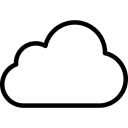 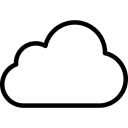 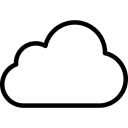 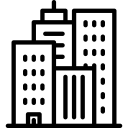 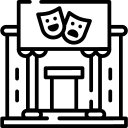 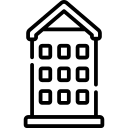 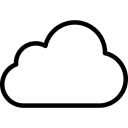 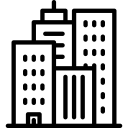 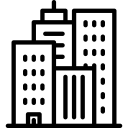 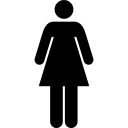 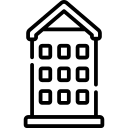 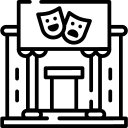 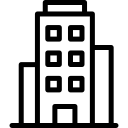 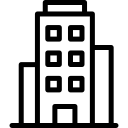 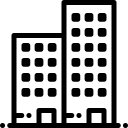 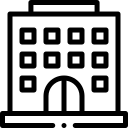 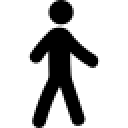 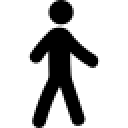 Taylor wanders around LA hoping to find something that peaks her interest. No dialogue.
Taylor arrives at Roxy theater. She is initially confused. No dialogue.
As Taylor approaches the theater, she begins to hear a voice. Dialogue: narration of story
[Speaker Notes: Scene 1: will be screen recording Taylor searching “local cultures in LA” annd scrolling through wikipedia

Scene 2: Close up shot of Taylors face, making the “not impressed” face that McKayla Maroney made when she got silver at the Olympics
Close up of Taylor shutting laptop in frustration

Scene 3: Frontal shot of Taylor walking down street, curious about her surroundings

Scene 4: Side shot of Taylor approaching Roxy building and looking at sign

Scene 5: Side shot of Taylor with door in background. Glowing light on door window to signify the voice
Dialogue: “Hey…pst.come here, the Roxy is a place where a lot of musicians get their start. But theres more to the Roxy than just these big breaks in music. Let me tell you my story about the Roxy”

Scene 6: Taylor approaches door window. Shot from front. Puts ear against door. Light amplifies to show the telling of the story. 
Taylor turns to having back towards door -> shot at 45 degree angle facing taylor’s face. -> Voice says “Theres so much to this area that you haven’t seen, just follow the voices.”]
MODERATE TASK: FIND A NEW STORY
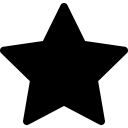 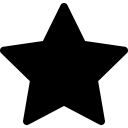 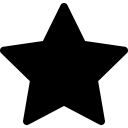 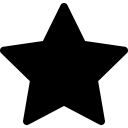 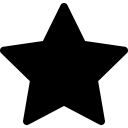 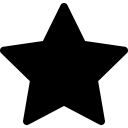 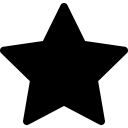 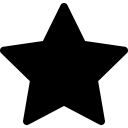 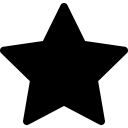 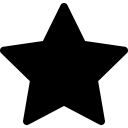 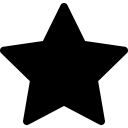 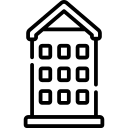 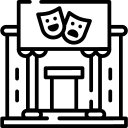 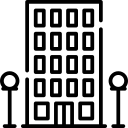 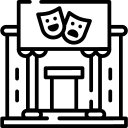 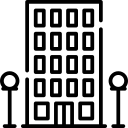 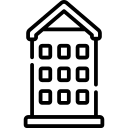 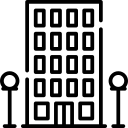 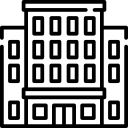 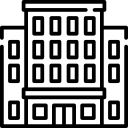 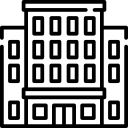 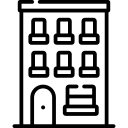 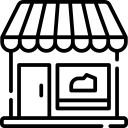 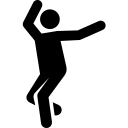 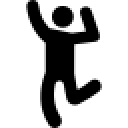 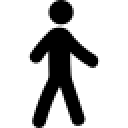 Taylor continues walking and starts seeing stories everywhere. No dialogue.
Taylor is enchanted by the stories she is finding all around her. No dialogue.
Taylor twirls and dances as she walks to her next story. No dialogue.
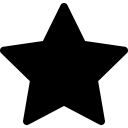 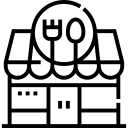 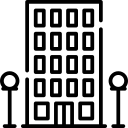 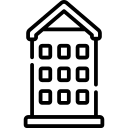 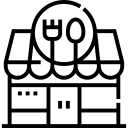 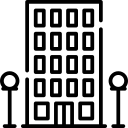 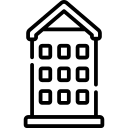 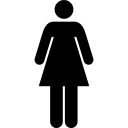 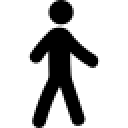 Taylor follows a story to Night and Market thai restaurant. No dialogue.
Taylor listens to story at Night and Market. Dialogue: narration of story at Night and Market
[Speaker Notes: Task: explore new areas/embark on a new adventure

Scene 7: Taylor walking away from Roxy. Follows a another glowing light that takes her to the next location. Music transitions to something more upbeat

Scene 8: Shot from the back of Taylor following the light spirit. Slow motion. Add caption that says “find new stories and explore new areas” .
Scene 9: Shot from front. Use as transtion

Scene 10: Side shot of approach “Night and Market”, pan up to the sign of the buildling

Scene 11: Close up shot of Taylor and light spirit leaning against night and market. Light takes over screen to transition to next scene. 
Dialogue: “let me tell you my story about Night and Market”.]
MODERATE TASK: SHARE YOUR OWN STORY
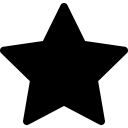 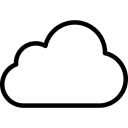 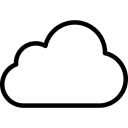 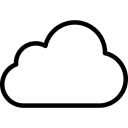 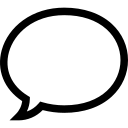 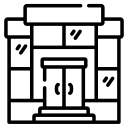 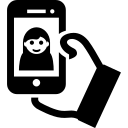 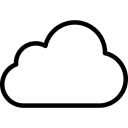 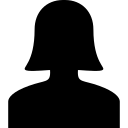 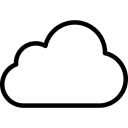 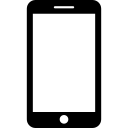 Shot of ice rink in New Jersey. No dialogue.
Taylor begins recording her own story on her phone. Dialogue: Taylor begins narrating her story
Close up shot of Taylor recording her story. Dialogue: Taylor narrates her story.
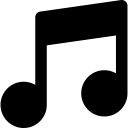 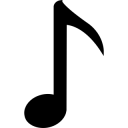 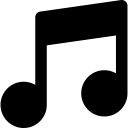 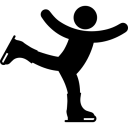 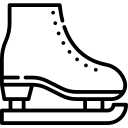 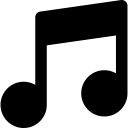 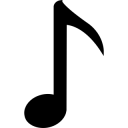 Shot of Taylor tying her ice skates. No dialogue.
Shot of Taylor ice skating. No dialogue.
[Speaker Notes: Scene 13: Light fades away into Taylor tying her skates. (we decided to switch the order by putting scene 15 at scene 13 position during editing). 

Scene 14: Close up frontal shot. Taylor whips out phone to record story. Dialogue ‘Welcome to my story…” Audio fades and music amplifies. 

Scene 15: Close up shot of the rink with a light appear to show the story being created. 

Scene 16: Collage of videos of Taylor skating. In the center a new light is appear in order to show that Taylor is sharing her story. It get brighter to lead to the transition to the credits. No dialogue.]